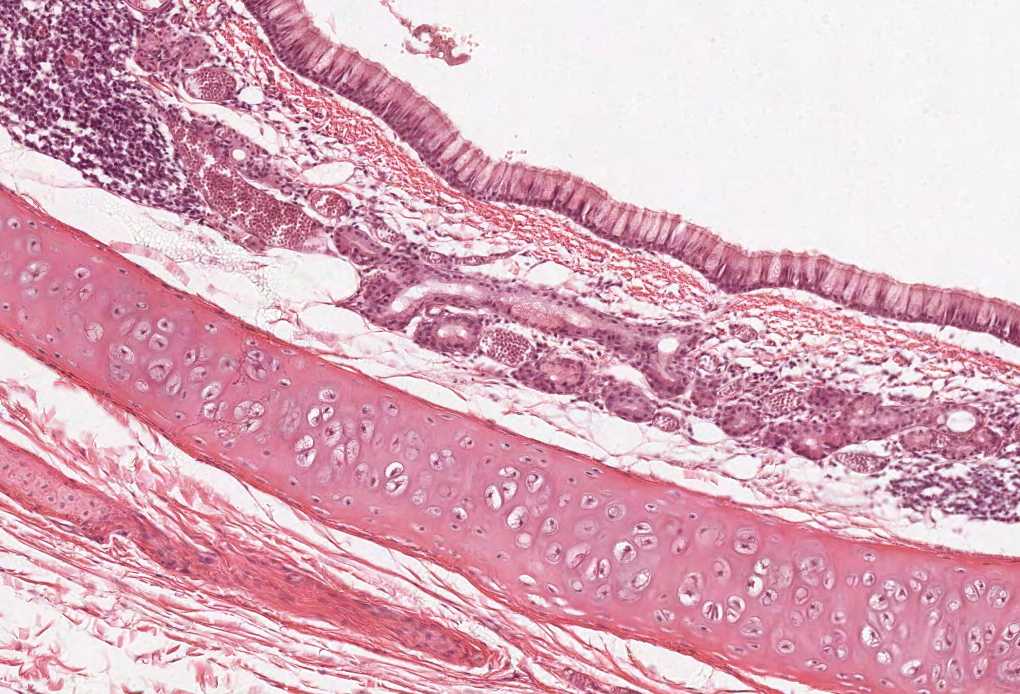 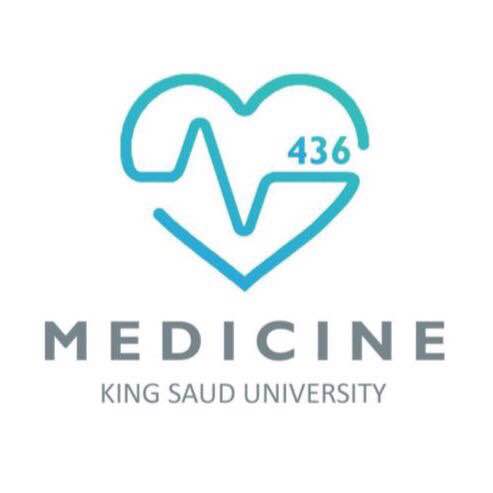 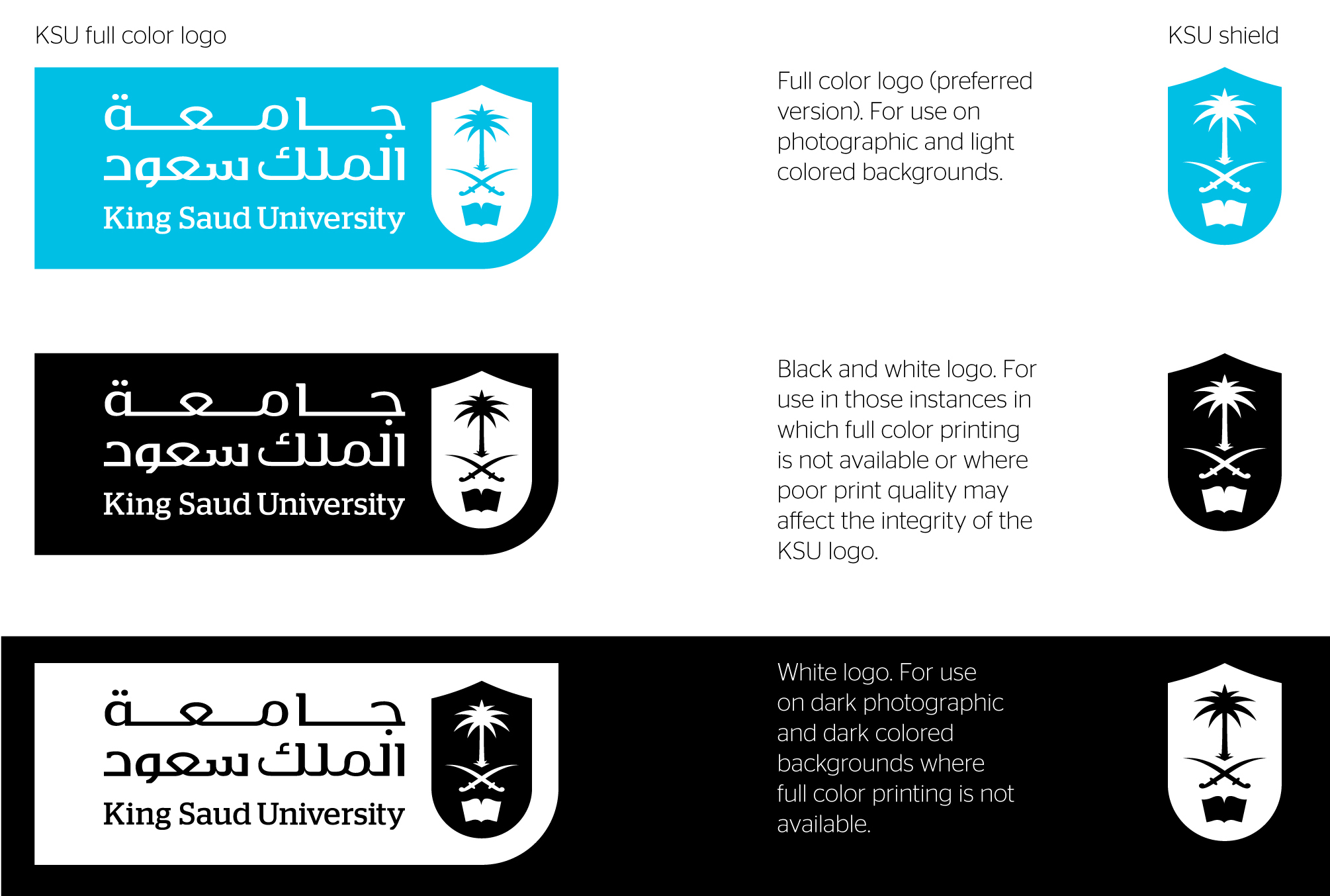 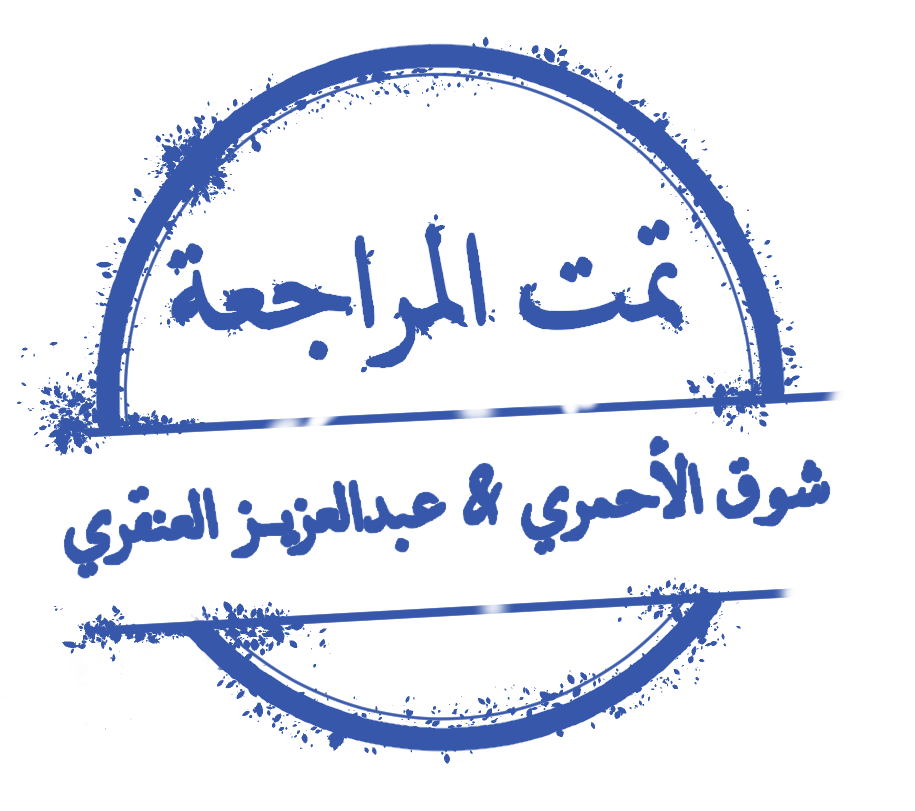 THYROID & PARATHYROID GLANDS
Color index:
Slides.. Important ..Notes ..Extra..
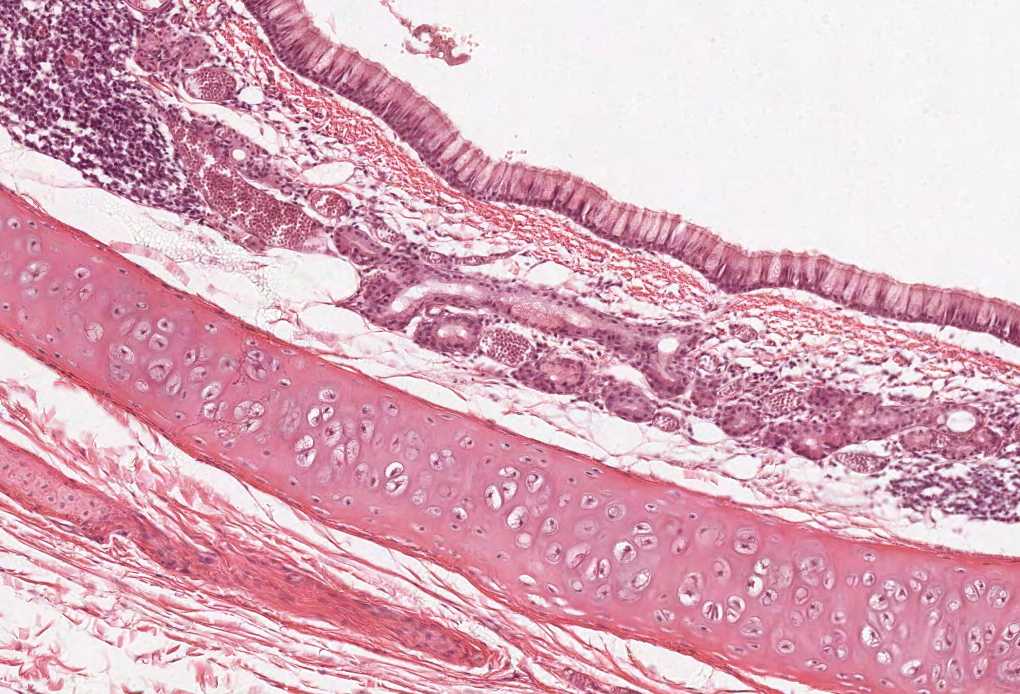 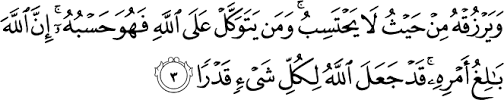 Objectives:
By the end of this lecture, the student should be able to:
Describe the histological structure of thyroid & parathyroid glands.
Identify and correlate between the different endocrine cells in thyroid gland and their functions.
Describe the functional structure of parathyroid cells
THYROID GLAND
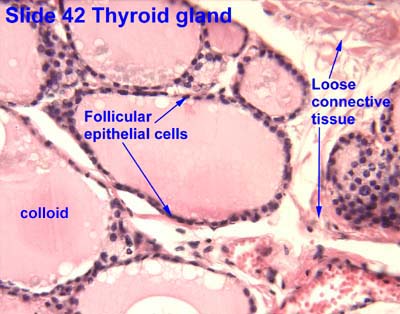 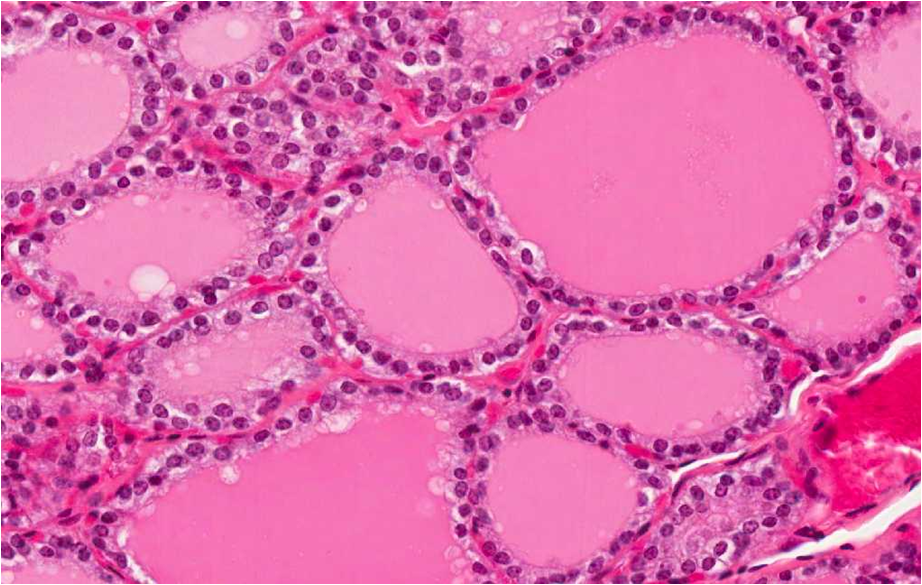 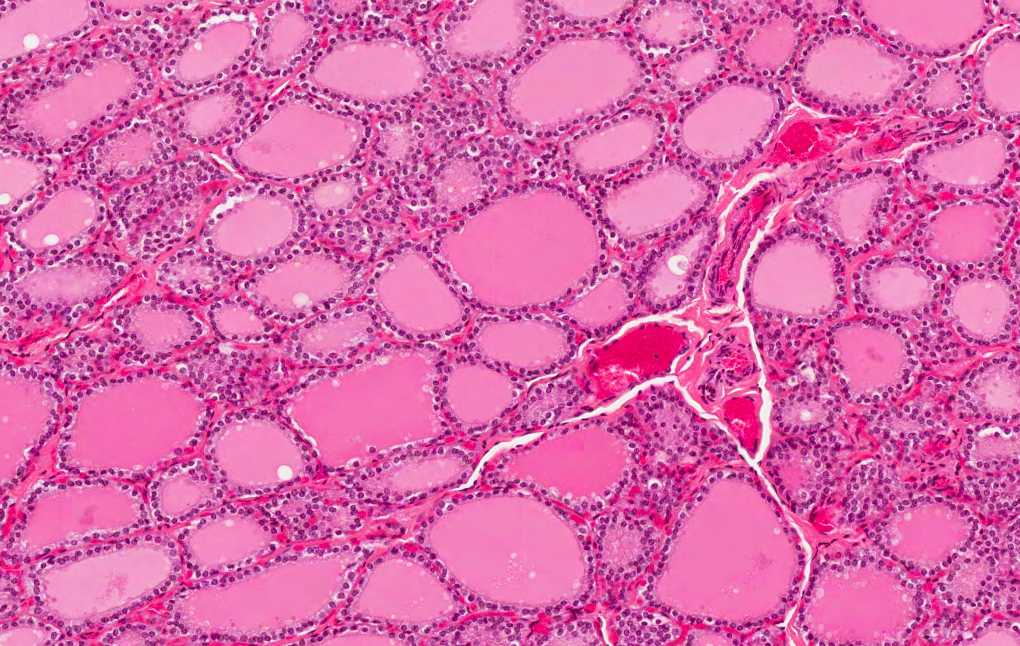 Parafollicular cells
Follicular cells
Colloid
*They are fenestrated blood capillaries
1- FOLLICULAR (PRINCIPAL) CELLS
Function:
Synthesis of 
thyroid hormones (T4 & T3).
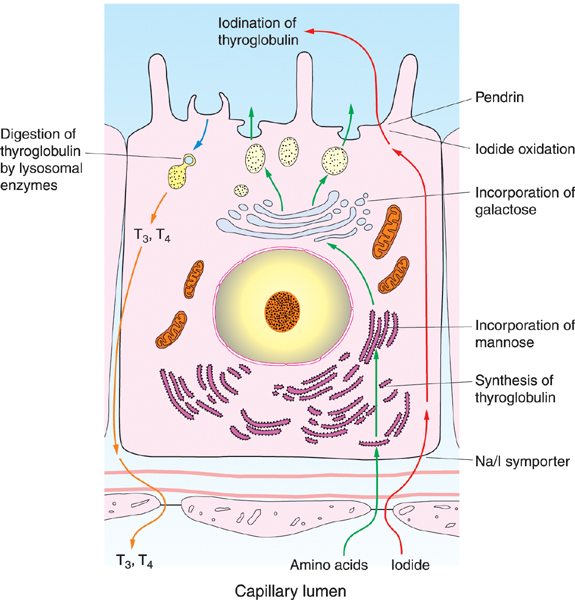 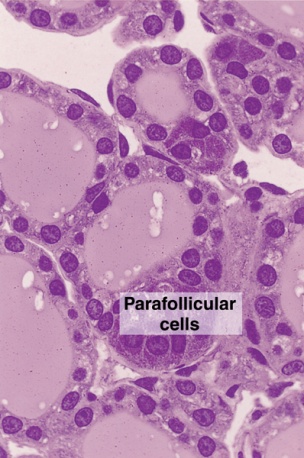 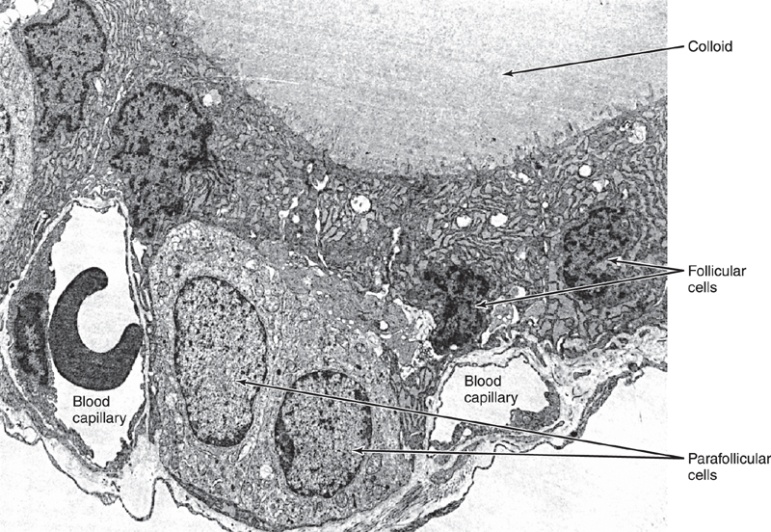 2- PARAFOLLICULAR CELLS (CLEAR CELLS) (C-CELLS)
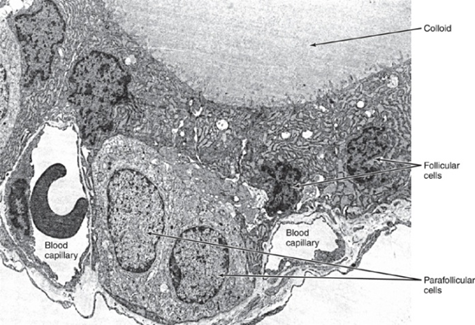 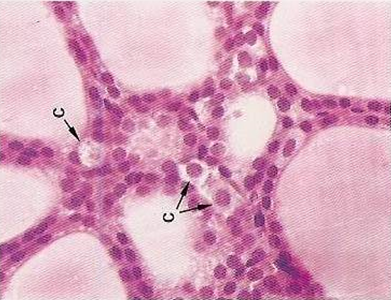 PARATHYROID GLANDS
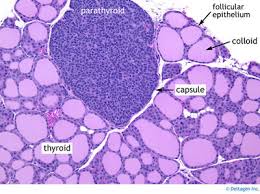 Adipose cells:
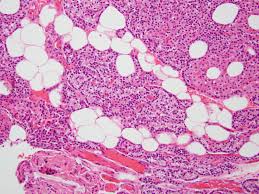 Parenchyma of Parathyroid gland:
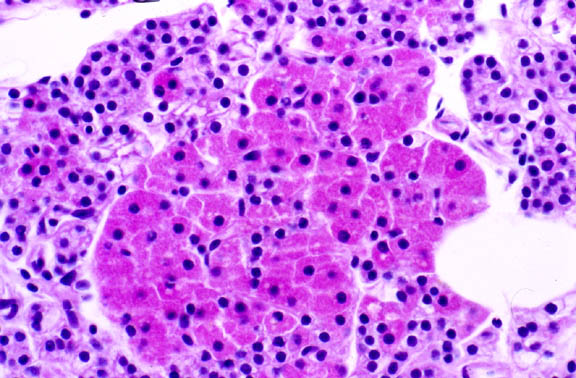 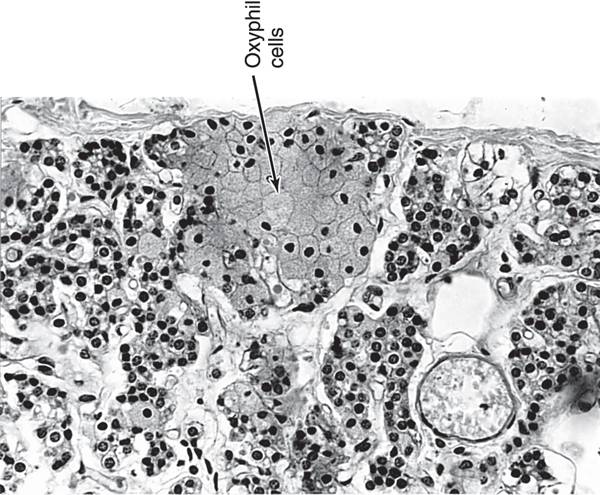 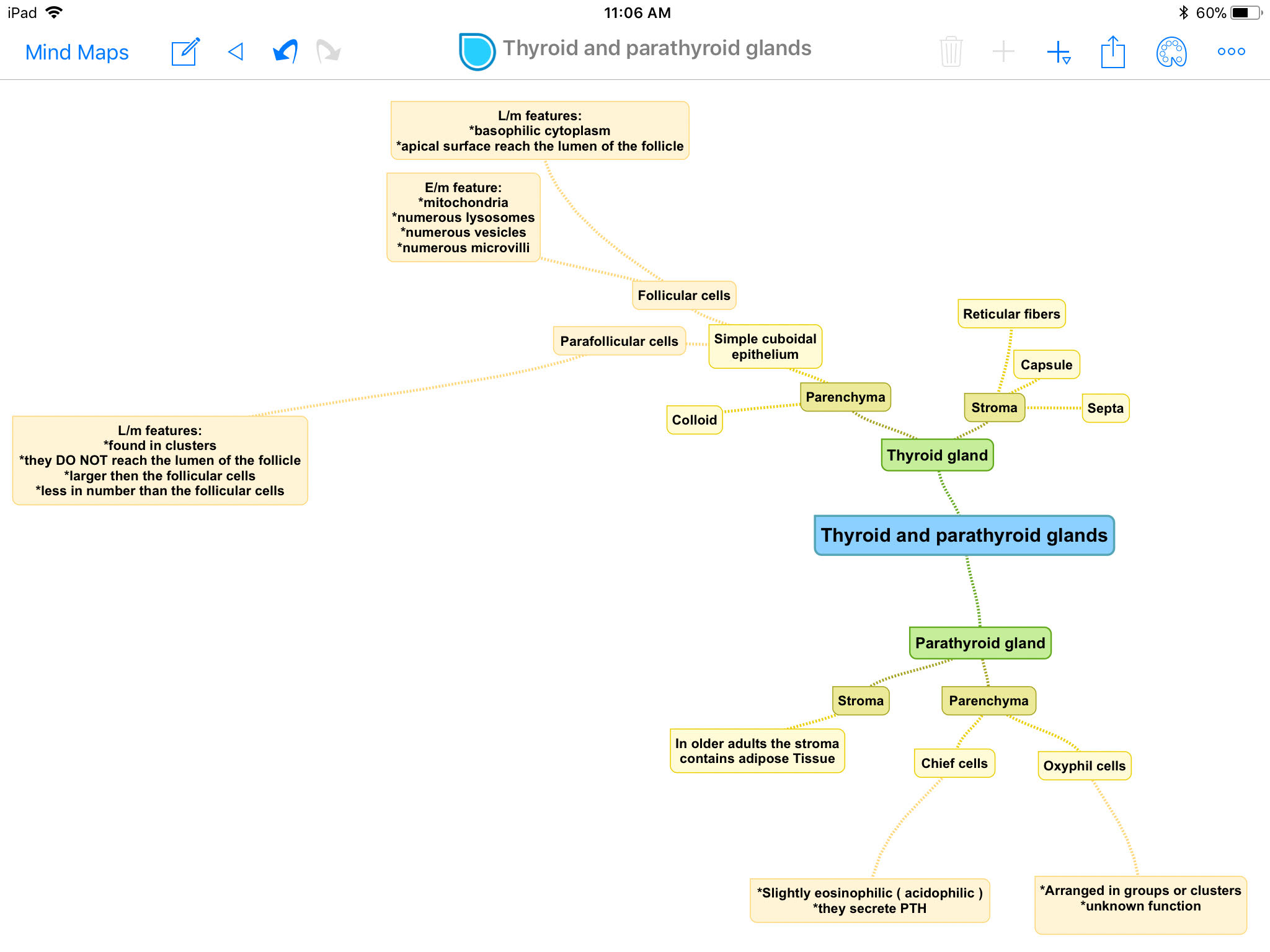 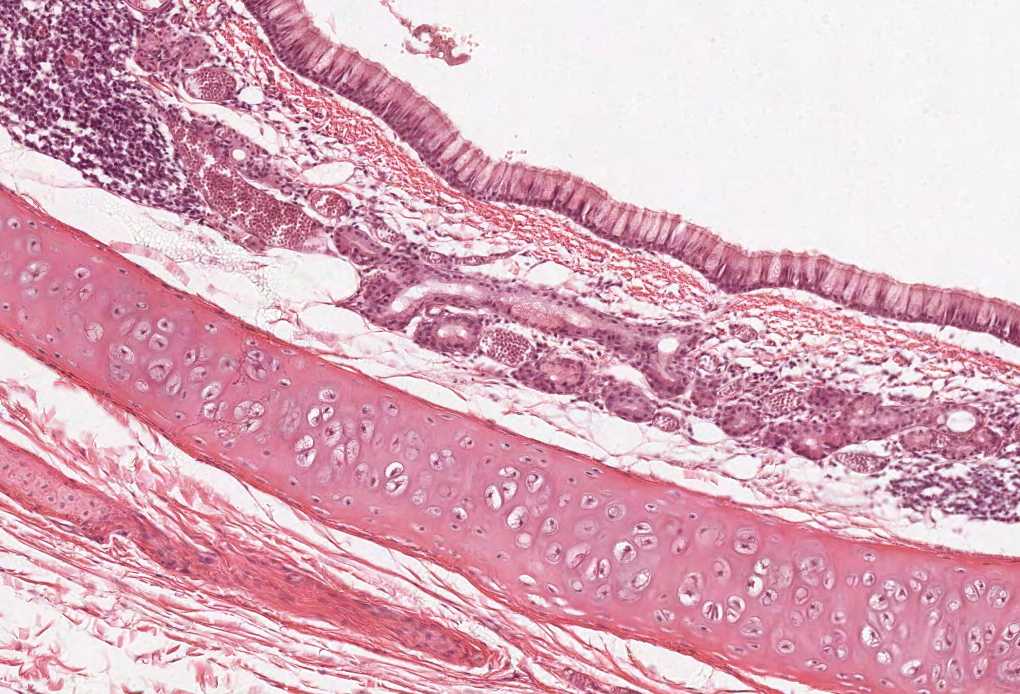 MCQs
1) T4&T3 are synthesized by which cell?
A-Follicular cell        B-Para follicular cell 
C-Chief cell      D-Oxyphil cell
2) C-cells (clear cells) secrete which hormone?
A-TSH           B-T4
C-Calcitonin     D-ADH
 3) Parathyroid hormone is synthesized from?
A-Oxyphil cells    B-Chief cells 
C-Follicular cells    D-Parafollicular cells 
 4) Which cells of the following their apical surface reach the lumen of the thyroid follicle?
A-Parafollicular cells     B-Chief cells
D-Oxyphil cells        D-Follicular cells
5) Oxyphil cell is deep eosinophilic?
A- true       B-False 
 
6) Calcitonin increases blood calcium level?
A-true     b-False
1-A
2-C
3-B
4-D
5-A
6-B
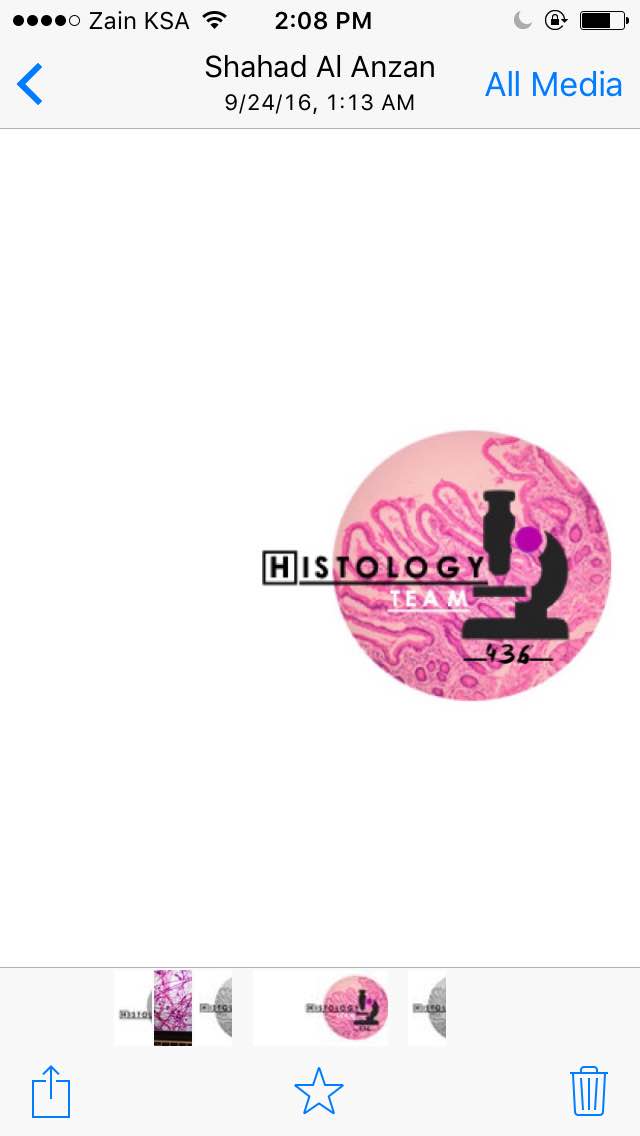 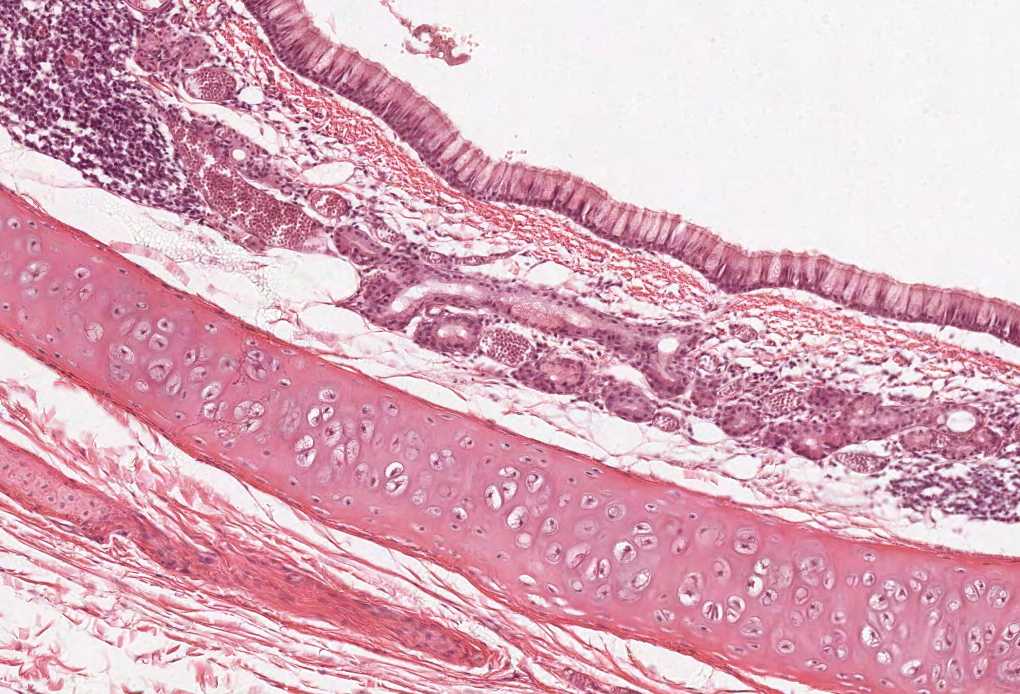 Thank you & good luck 
- Histology team
Done by:
Ahmed Badahdah
Mutasem Alhasani
Omar Turkistani
Nawaf Aldarweesh
Mohammed Khojah
Team leaders:
Rana Barasain
Faisal Alrabaii
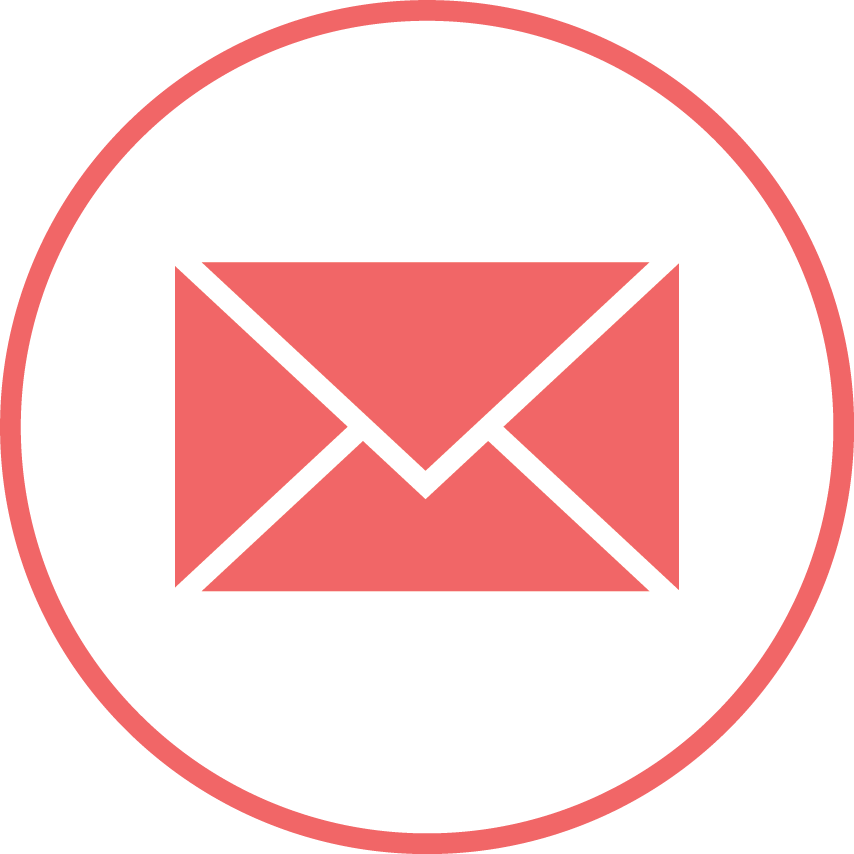 References: 
Females’ and Males’ slides.
Doctors’ notes
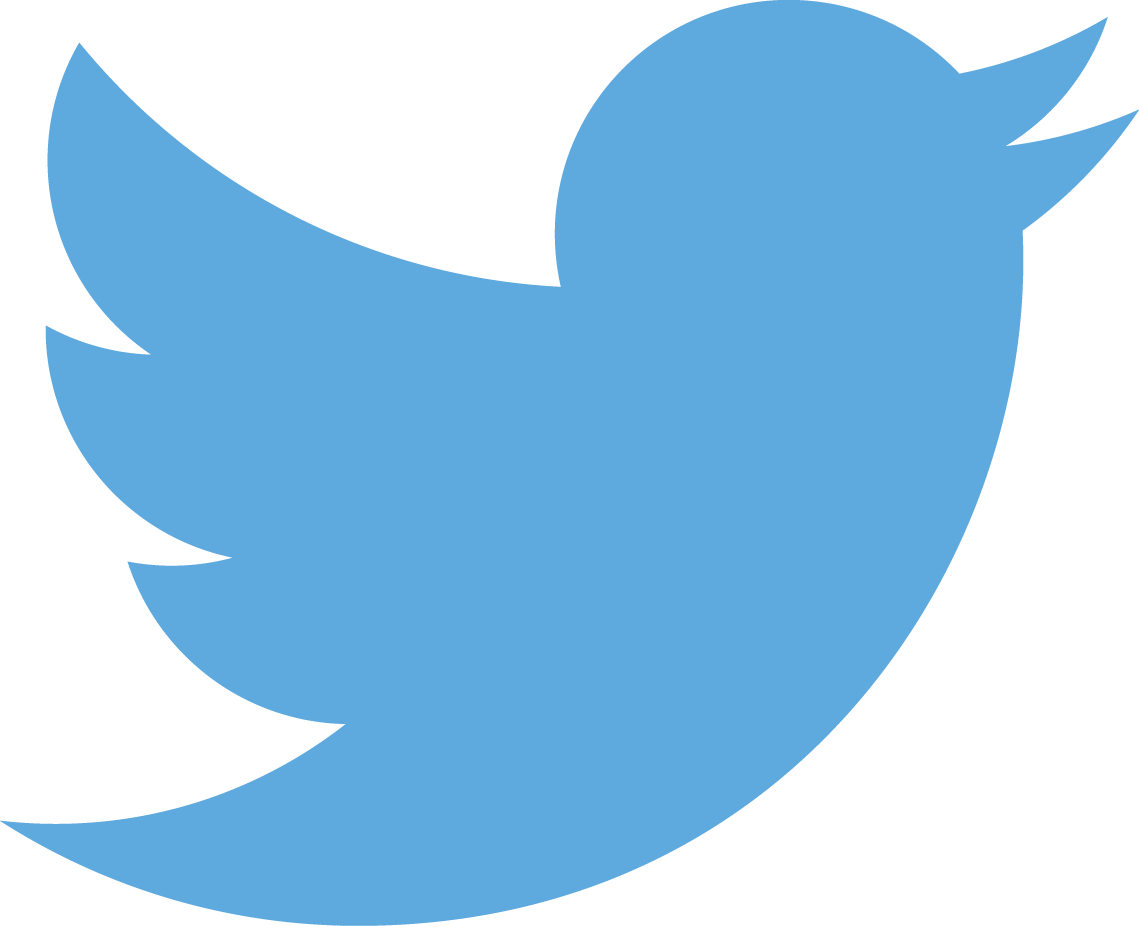 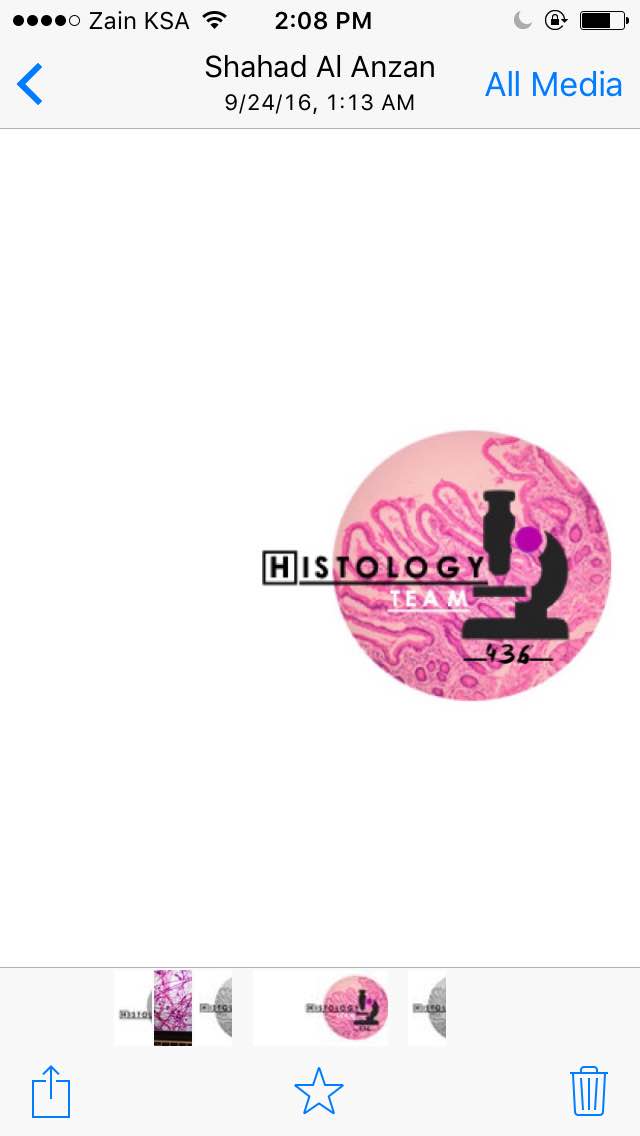 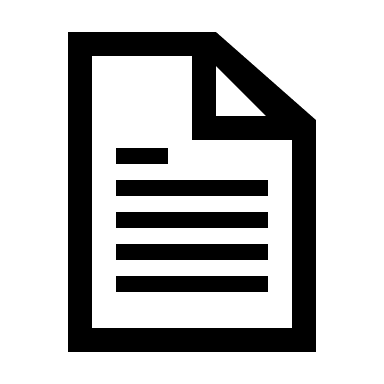 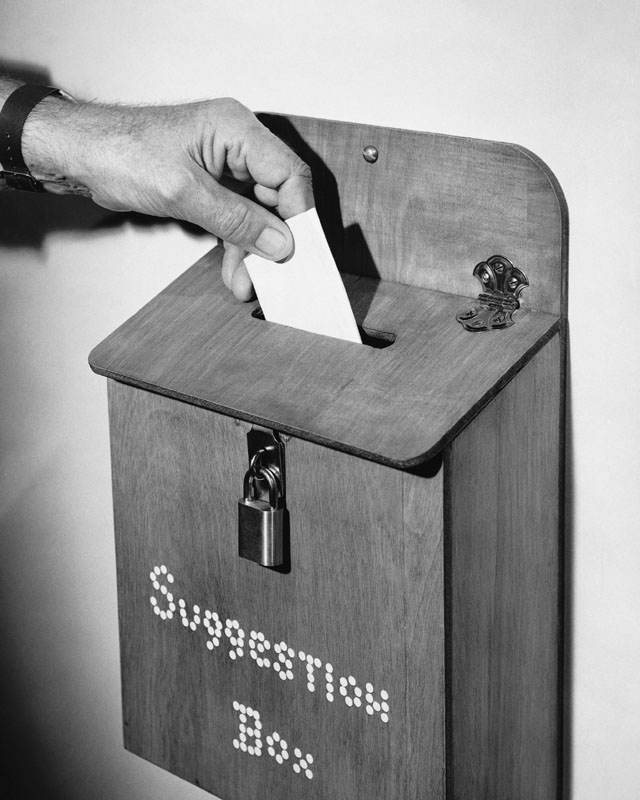